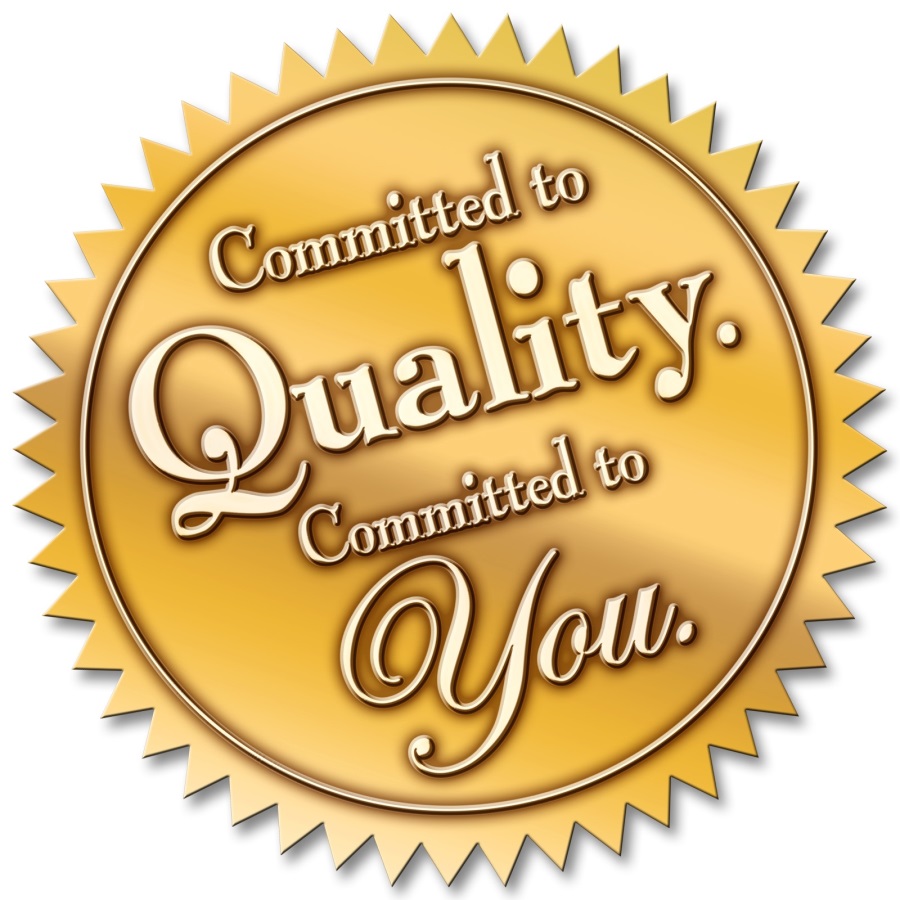 Measuring and analyzing customer satisfaction
Kan, Ch 14
Steve Chenoweth, RHIT
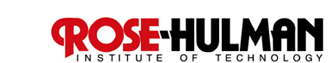 [Speaker Notes: Image from http://www.chiropractorfreehold.com/chiropractor-in-freehold-nj-wins-the-2012-talk-of-the-town-customer-satisfaction-award/.]
Recall from Week 1
CSSE576 Learning Outcomes: Acceptance
Effectively verify customer satisfaction.
On-site and beta testing
Customer surveys
Analyzing data
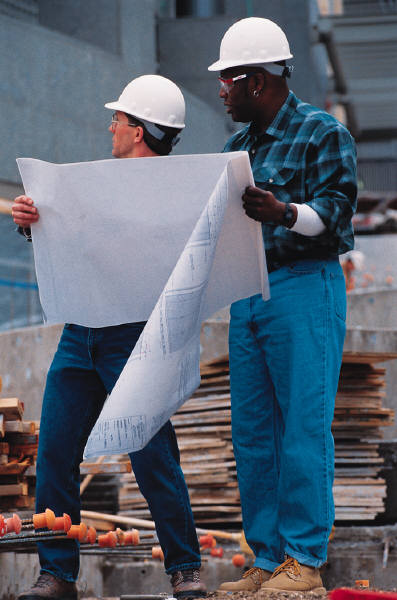 And from Week 2
How do we know if it’s “quality”?
Mean time to failure
Defect density
Customer problems
Customer satisfaction…
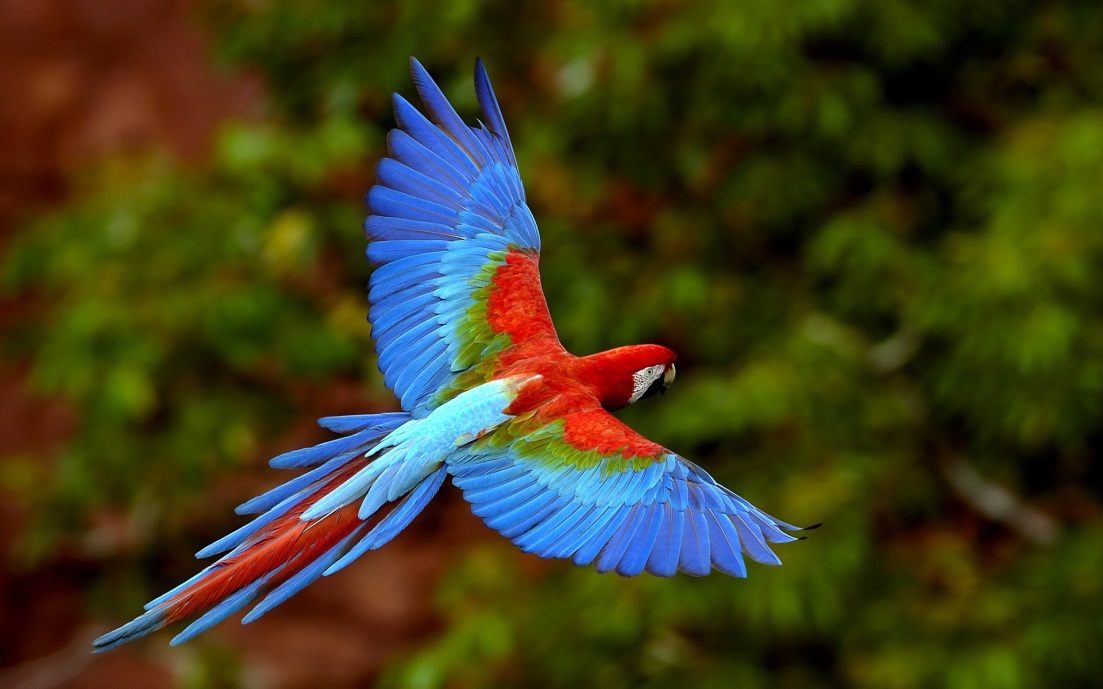 Do you see “quality” here?
Customer Satisfaction Metrics
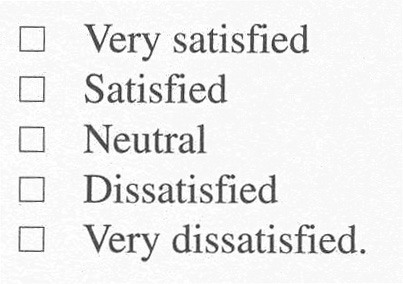 Often a 5-point scale:
Can be overall, or
For specific qualities.
HP uses “FURPS”:
Functionality
Usability
Reliability
Performance
Service
Week 2, cntd
[Speaker Notes: Kan p 98]
Customer Sat
Can be expressed to the customer as a question, in different ways:
Completely satisfied?
Satisfied?
Dissatisfied?
Neutral or worse?
Most commonly asked for
Week 2, cntd
Relative scope of the 3 metrics
These are subset relationships
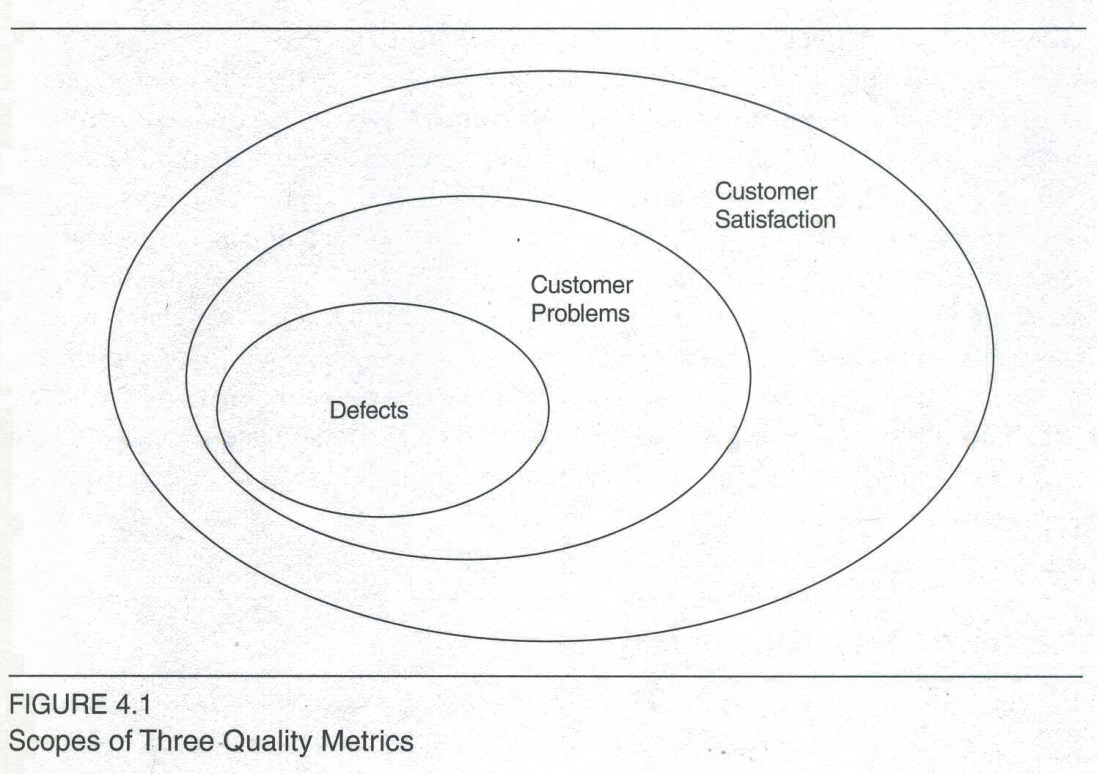 Week 2, cntd
[Speaker Notes: Kan p 99]
And from Week 7 (last week)
Why availability?
In Ch 14 to follow, Kan shows that, in his studies, availability stood out as being of highest importance to customer satisfaction.
It’s closely related to reliability, which we’ve been studying all along.
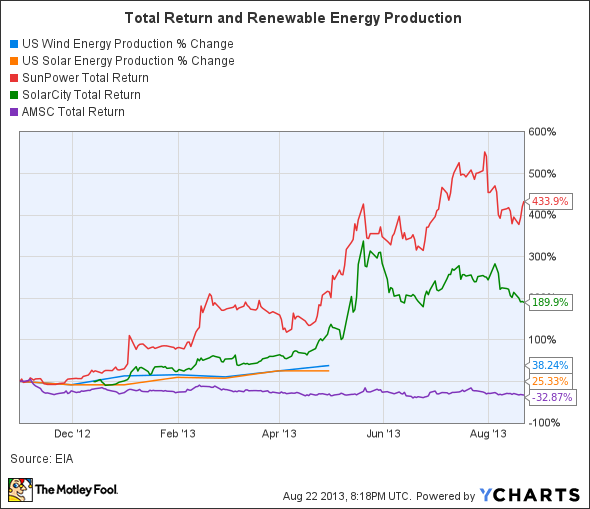 Right – We’re not the only ones with availability problems.  Consider the renewable energy industry!
So, on to cust sat proper!
The ultimate validation of quality.
Tom Demarco claims thatMicrosoft Word is a GreatProduct.  Why?
So many people use it.
TQM: Customer satisfaction is the direct link with ongoing use.
A leading indicator offuture sales.
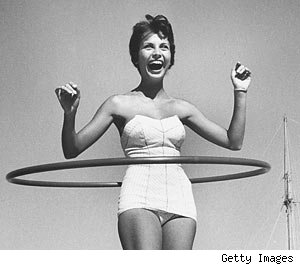 Wham-O!  A great product in action, 1957. 25 Millionwere sold in under 4 months.
[Speaker Notes: Image from http://www.takeitoutsidefitness.com/2011/05/craft-new-body-diy-basic-hula-hoops.html.]
It’s a real thing (psychologically)
Starts with customer expectations prior to purchase.  “Anticipated performance.”
Could be, say (Miller, 1977):
Ideal
Expected
Minimum tolerable
Desirable
Link is to perception of filling that need after purchase.
Does it perform “as expected”?
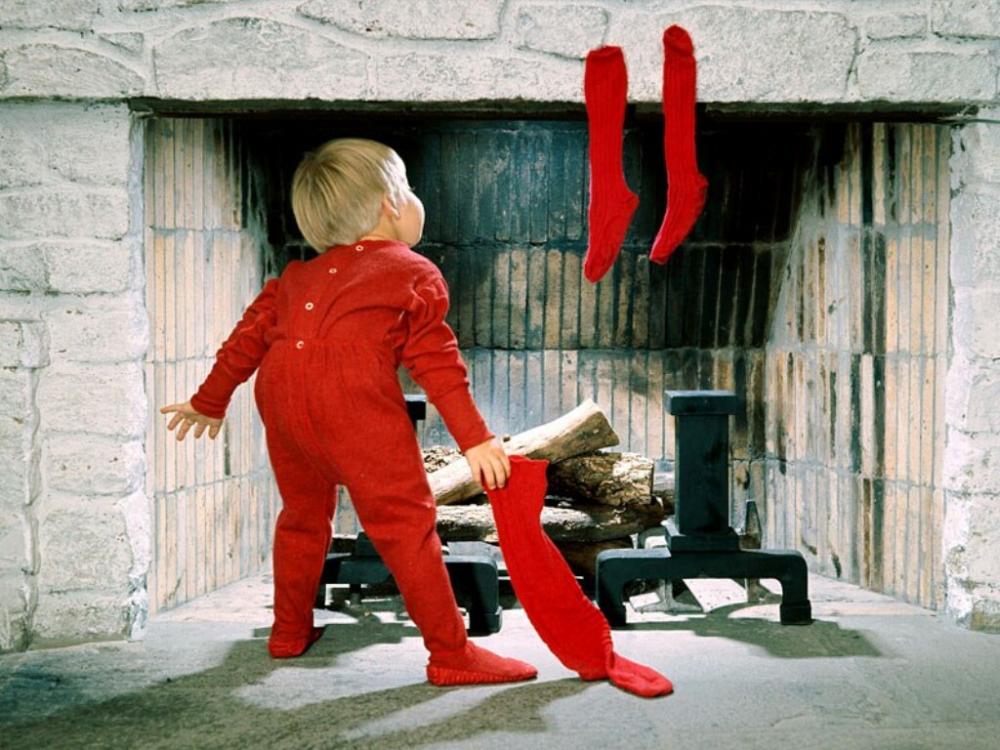 [Speaker Notes: This is the Wikipedia view of cust sat.  From http://en.wikipedia.org/wiki/Customer_satisfaction.
Image from http://alwaysapastor.com/anticipation/.]
The Disconfirmation Model
Compares expectations and perceived product performance.
Traditional paradigm is based on:
Expectations
Performance
Disconfirmation
Satisfaction
A sum of satisfactions over the features used.
Has both cognitive and affective components.
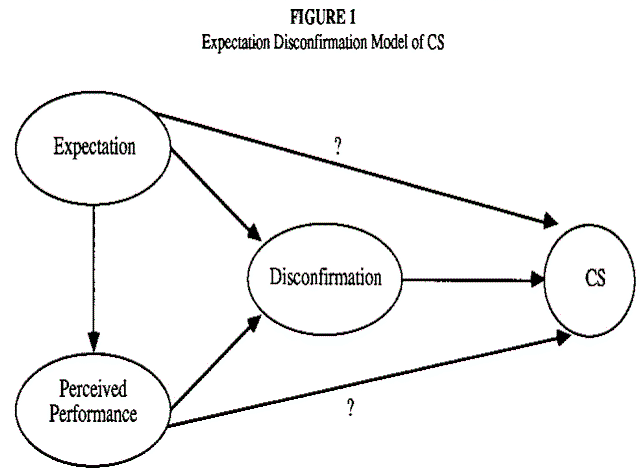 CS = Customer Sat.  The “Disconfirmation” proves  indirectly the two  ? Relationships.
[Speaker Notes: “The disconfirmation is positive when a product performs over the expectations”!  It’s negative when performance is worse than expected.
Image from http://www.acrwebsite.org/search/view-conference-proceedings.aspx?Id=7500.]
Two marketing events are involved
Retaining existing customers
Targeting non-customers (5 times more costly):  
Why do they buy?  Hedonic and utilitarian values:
Sensory and experiential
Over time, instrumental and functional qualities prevail.
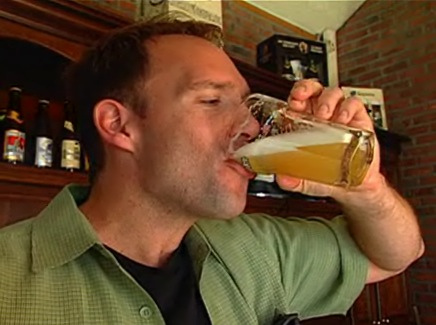 Right – Long view:  is it all justutilitarian?
[Speaker Notes: Image from https://www.flickr.com/.]
Can you do better?
In the 1990’s, at NCR, we tried for “customer delight.”
Found it’s mighty hard to sustain!
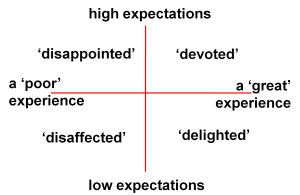 Right – Here’s the problem:
[Speaker Notes: Image from http://www.andyhanselman.com/2012/06/27/create-customer-delight-with-an-online-response-but-be-quick/.]
Use surveys to measure?
Maybe you already have the data?
Ongoing customer relationships with marketing
Complaint data
Customer visits
Customer advisory councils & user conferences
Trouble tickets
Or, it’s time for a survey!
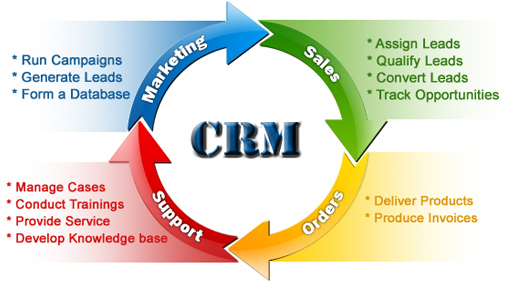 [Speaker Notes: We are now living in a world where even the corner candy store has a Customer Relationship Management system.
Image from http://www.zoho.com/crm/how-crm-works.html.]
Different methods  different results
Face-to-face
Personal interview
Focus groups
Telephone interviews
Mailed questionnaires
Emailed questionnaires
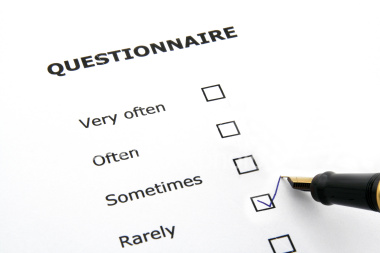 [Speaker Notes: Image from http://gowestgroup.com/marketing-assessment-questionnaire/.]
Face-to-face
High validity
You can read facialexpressions and gestures.
Easy to ask follow-upquestions.
Can use exhibits to aidin explanations
But, interviewers alsotend to deviate fromthe agenda as theybuild a personal relationship!
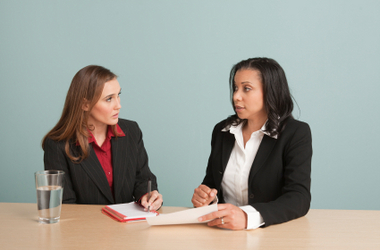 “So, how do you like your new car sound system?” – Asked better if they were in the car?
[Speaker Notes: Image from http://www.fastweb.com/career-planning/articles/715-the-informational-interview-face-to-face-with-a-new-career.]
Telephone interviews
Less expensive
Easy to monitor for quality
Can be computer-aided
Easier to keep short
More balkers
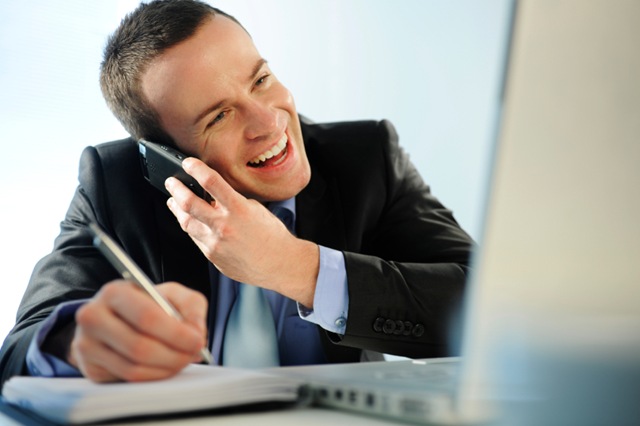 Say, how about those new servers in the cloud!?
Mailed / emailed
Looks like junk mail
Low response rates
Respondents may differ from those ignoring
Questionnaire must be pre-validated
Need professional knowledge and experience
How do you “sample” a large customer base?
It’s an art form
[Speaker Notes: Sampling – see Kan pp 377+]
How big is big enough?
[Speaker Notes: Kan p 380]
Or,
What rating scale to use?
Most common:
Very satisfied
Satisfied
Neutral
Dissatisfied
Very dissatisfied
Then look at thedistribution ofresponses…
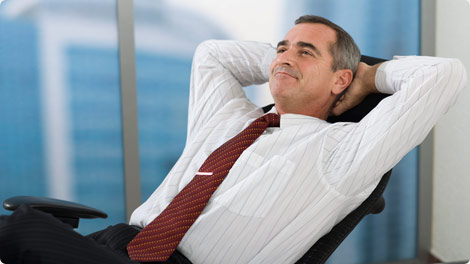 The satisfied customer in action.  Wait!  They aren’t using the product!
[Speaker Notes: Image from http://www.getuwired.us/Small-Business-Web-Marketing/2011/08/add-an-agony-filter-to-your-internet-marketing-strategy/.]
How to you act on the data?
Hard to know if it’s all global.
So, you should’ve picked things that will enable this!
What areas of strength and weakness could you use for quality improvements?
Interpretation is an art:
High satisfaction with reliability and low satisfaction with documentation – does not necessarily mean you should work on the latter!
[Speaker Notes: Kan p 382]
Kan’s UPRIMD-A parameters
[Speaker Notes: Kan, p 384]
Multiple regression analysis
[Speaker Notes: Kan, p 385]
Logistic regression coefficients
[Speaker Notes: Kan p 388]
How about organizational sat?
This can color satisfaction with products.
Satisfaction and loyalty could be primarily company-based.
Support and service span products.
Marketing does, too!
Company image is considered.
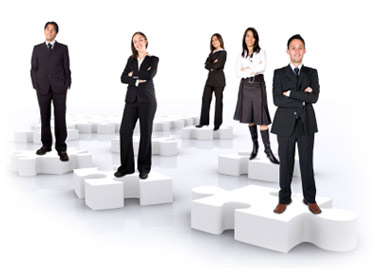 [Speaker Notes: “Image” image from http://www.easyrentpro.com/company_profile.php.]
How good is good enough?
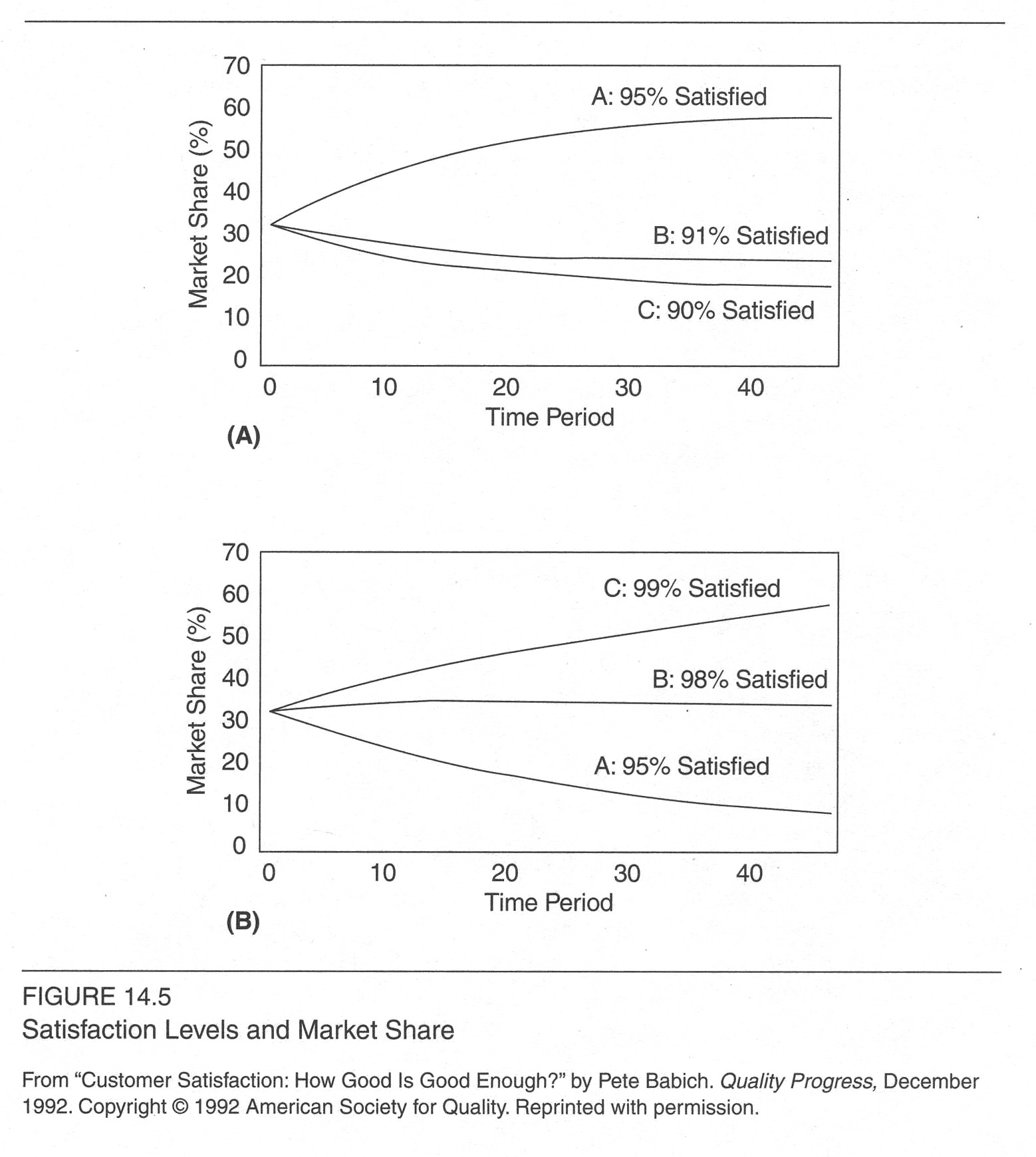 Need to consider effect of trends over time.
[Speaker Notes: Kan p 391]
Recommendations for small orgs
Post-purchase call back program
Complaint management process*
Customer satisfaction survey program

*Likely to be most important!

Leverage the benefits of customer involvement in:
Requirements
Design
Functional verification test
Various forms of customer testing